Data integration – idea for reduction of complexity
Bojana Radevic - Statistical office of Montenegro – MONSTAT
Natasa Saranovic - Statistical office of Montenegro – MONSTAT
27.June 2018.
Speed Talk Session 10
Data integration
About MONSTAT
MONSTAT is the main coordinator of official statistical system in Montenegro;
On annually basis implement about 200 statistical surveys, publishes about 300 statistical Press release, answers about 650 user requests; 
MONSTAT has about 120 active statistical applications;
The most commonly used method for the realization of statistical activities is the reporting method, but the increasing use of administrative sources of data;
For the last 12 years, most of the applications had been developed using MS tools vb6.0 and SQL 2000 as a database.
Now vstudio.net and SQL 2014 with the development of technology.
2
[Speaker Notes: Now I‘m going to tell you  more about the Chronology of events in the IT department

The IT department of Statistical office of Montenegro, as a developing unit, was responsible for a large number of applications that were developed not only in different programming languages, but also with different code writing styles. The applications were developed in a way that one programmer for one survey has to develop more application depending on the phase of the data production process. This meant that for one survey , it was necessary to develop three programs (data entry, data processing and report).
All applications developed locally on the computer, the data is stored on server. Usually, applications were located at different locations, from server to local machine, in different formats, from relational databases to text files. The process of data production itself was difficult from the side of IT because it increased the burden on human resources at some stages of the data production process.
Due to the rapid increase in liabilities, shortening deadlines for data, work on improving the quality and the like, it was very hard for developers and very big responsibility  to have control on.]
Concept of new statistical system of Montenegro
Three pilars:
Before introduction of IST  (Integrated system of data processing)
4
[Speaker Notes: Chronology in the IT department

The IT department of Statistical Office of Montenegro, as a developing unit, was responsible for a large number of applications that were developed not only in different programming languages, but also with different code writing styles. The applications were developed in a way that one programmer for one survey had to develop more application depending on the phase of the data production process. This meant that for one survey , it was necessary to develop three programs (data entry, data processing and report).
All applications developed locally on the computer, the data is stored on server. Usually, applications were located at different locations, from server to local machine, in different formats, from relational databases to text files. The process of data production itself was difficult from the side of IT because it increased the burden on human resources at some stages of the data production process.
Due to the rapid increase in liabilities, shortening deadlines for data, work on increasing the quality and the like, it was very hard for developers and very large responsibility that is increasingly difficult to have control on.]
Benefits of IST
5
[Speaker Notes: Benefits of IST:

All applications are built into one system, which is located on the server
More efficient execution of the process (the speed of the execution process itself)
Greater flexibility and coordination between IT developers
A shorter time of developing application where we can monitor the whole process,. Here I think that the whole process is automated. The programmer can now cover more applications
The ability to modernize data collection - CAPI, CAWI and CATI method tools using IST 
No less important is definition of access permits and the hierarchical division of data access during the production process itself
Increased involvement in the part of understanding data - better analysis]
About IST
IST software package developed on Visual Basic platform with database SQL server - a well-known microsoft platform for us from MONSTAT;
Different mode of programming   but more comfortable, safer and faster;
Applications are uniform, centralize and safe;
Controls, reports, procedures and functions are on one place, on server;
Authentication and authorization in the jurisdiction of Microsoft tools.
The main useful item:
The system remembers and writes every change made in application.
6
[Speaker Notes: Statistical Office of Montenegro in 2014 introduced the IST software package in our system with active cooperation with  Statistical Office of Serbia.

The IST software package was developed on the Visual Basic platform with the SQL Server database. This programming language and database are familiar to us because we have already developed applications on that microsoft  platform.

 The method of programming and writing procedures is more comfortable, safer and faster. As time has became significant for all spheres of life, statistics also has required  the speed and  the quality. With the IST system we got it.

 All applications are centralized, in one place, all controls and reports, procedures and functions are also in one place, and everything is on the server. This is very important because in this way, our applications and procedures are safer. We emphasize the possibility of intervention over the application or the database, independent of personnel changes.

I would particularly like to point as IT developers on:

the importance of authentication and authorization in the jurisdiction of the tools. This is for us an additional security because IST enables the monitoring of the whole process of production data.]
Future plans
Introducing in IST system more survey
Modernize the data collection using IST
Further improvement of knowledge of employees
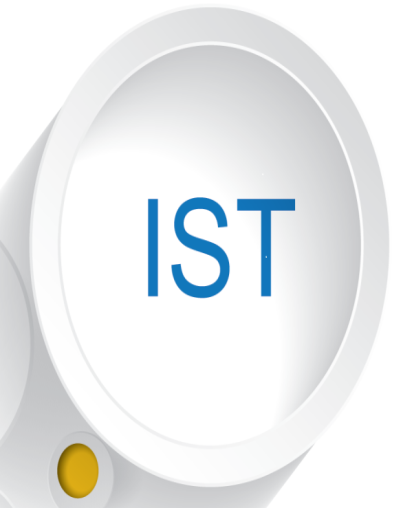 Mutual development of IST system
7
[Speaker Notes: Future plans and gratitude

Our future plans is :
Introducing in IST system more survays
Modernize the data collection process through IST Capi cawi cati
Further improvement of knowledge of the employees

We are involved in the joint development of IST
In front of IT department we would like to thank  Statistical Office of Serbia and also Miri Nikic and her team for the support  all the time,  and I hope for further successful cooperation.]
Data integration – idea for reduction of complexity
Bojana Radević, Head of Department for national coordination of statistical source data 
Natasa Saranović, Head Department for information and communication technology